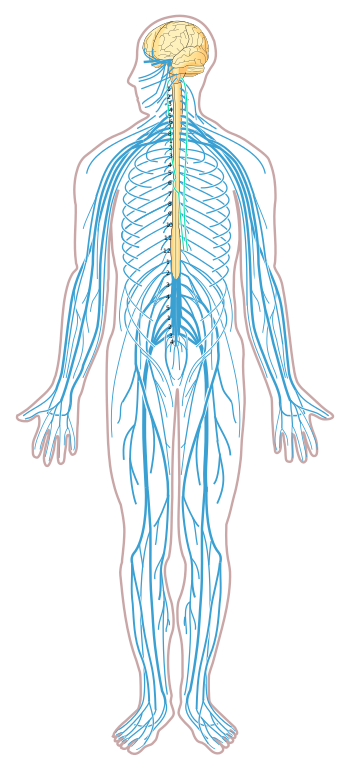 Nervová soustava
Tvořena z mozku, míchy a nervů
Funkce NS
Řídí činnost všech orgánů
Hlavní úkol je příjem, zpracování, ukládání a vyhledávání informací
Vše je zajištěno díky specifické vlastnosti NS – dráždivost (schopnost reagovat na vnitřní i vnější podněty)
Rozdělení NS
mozek
mícha
nervy
Mozek a mícha tvoří tzv. centrální nervovou soustavu (CNS)
Nervy – obvodovou NS
Stavba nervové buňky
Nervová buňka  = neuron
Krátký výběžek
synapse
tělo
Dlouhý výběžek
Myelinová pochva
jádro
Synapse – spojení 2 nervových buněk (neuronů
Stavba nervové buňky
Nervová buňka neboli neuron

Buňka tvořena z těla s jádrem
                       výběžky – krátké (dendrity)
                                    - dlouhý (axon = neurit)
 Dlouhý výběžek je chráněn  bílou tukovou  vrstvou – myelinová pochva  (ta izoluje jednotlivá nervová vlákna)
Jednotlivé buňky se vzájemně nedotýkají, mezi nimi je štěrbina.
Spojení 2 nervových buněk = zápoj neboli synapse, díky které se šíří vzruch do míchy a mozku, kde vzniká odpověď (reflex)